July 2020
Optimized content transfer in mesh network
Date: 2020-07-13
Authors:
Slide 1
Gurdev Singh, Samsung
July 2020
Abstract
This presentation addresses a technique for optimized content transfer in mesh network. It suggests a way to split the content to be transferred into file chunks considering the bandwidth of the channel. 

The bandwidth  (link quality) of destination nodes is calculated first and then content is split into chunks so that lower bandwidth channels can be utilized efficiently. In a unit time, a larger size chunk will propagate on high bandwidth, a smaller chunk will propagate on lower bandwidth channel.
Slide 2
Gurdev Singh, Samsung
July 2020
Problem Statement
In a mesh network, downloading data quickly to  all nodes is time consuming.
Simultaneous download cause congestion and decrease network throughput resulting in unacceptable packet delays.
Duplicate packets transfer in mesh network throughput degrade.
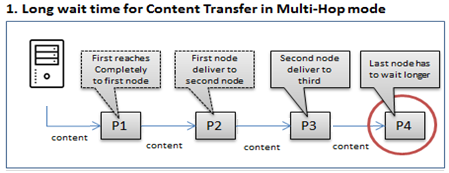 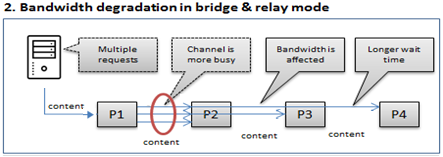 Slide 3
Gurdev Singh, Samsung
July 2020
Currently two ways of downloading, (a) Download and Forward Mode
Problem1: The longer the device network, more time it takes to reach to last node.
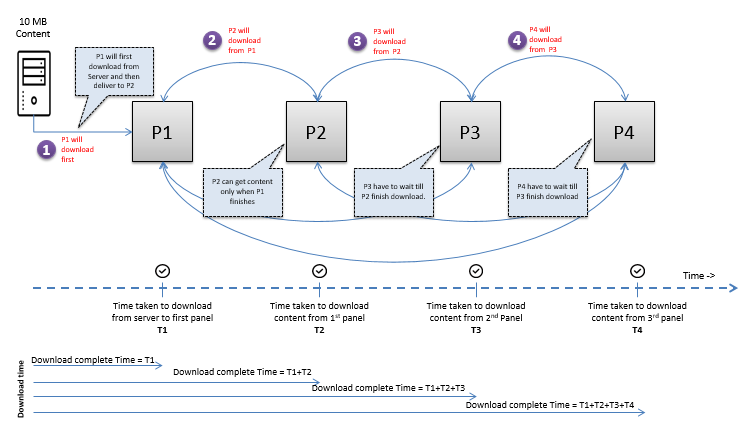 Slide 4
Gurdev Singh, Samsung
July 2020
Currently two ways of downloading, (b) Simultaneous download from server
Problem2: All the devices downloading from server in mesh, results in bandwidth degradation.
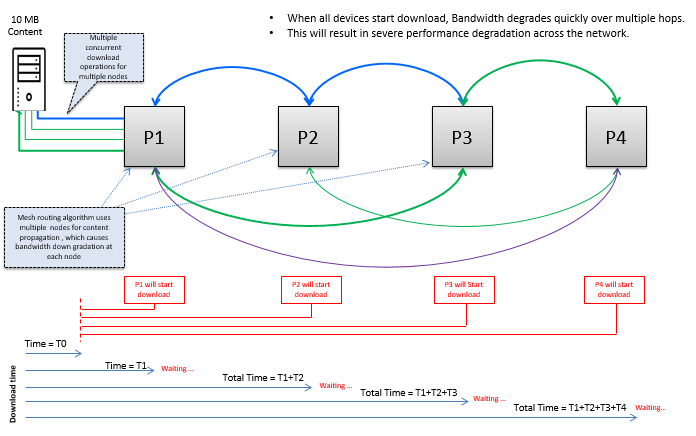 Slide 5
Gurdev Singh, Samsung
July 2020
Proposed Solution
Divide the file into chunks on the basis of node link quality & transfer on appropriate path. In a unit time, a larger chunk will reach to a good bandwidth node, in same time, a smaller chunk will reach to a lower  bandwidth node.
Algorithm will assign appropriate file chunk to suitable bandwidth connection
10 MB Content
2
5MB Chunk
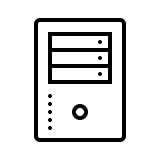 40Mb/s
40Mb/s
40Mb/s
P1
(5MB, 3MB, 2MB)
P2
P3
P4
10 MB file is split to bandwidth (5MB, 3MB, 2MB)
considering bandwidth
1
3MB Chunk
24Mb/s
24Mb/s
2MB Chunk
16Mb/s
Note: What is being shown above is not multicast but TCP/IP transfer.
Slide 6
Gurdev Singh, Samsung
July 2020
Bandwidth strength table (for the nodes on selected path)
Best Path is detected using  Link Quality assessment
Out of shortlisted nodes, detect the path of lower Link quality as well.
Create Bandwidth Strength table using Link Quality.
(NBS Table)
1
2
3
Proposed method suggests an optimization on Link State Routing by utilizing the channels of less Link quality which exists among the selected nodes for best path. The smaller data chunks will propagate on less efficient paths. The file chunk will be created that are best suitable for low bandwidth. NBS table contains information about bandwidth of nodes.
24Mb/s
24Mb/s
40Mb/s
40Mb/s
40Mb/s
16Mb/s
P1
P2
P3
P4
P5
P6
P7
Slide 7
Gurdev Singh, Samsung
July 2020
How it works (1) - Create NBS Table
16Mb/s
24Mb/s
24Mb/s
1
Create NBS table
40Mb/s
40Mb/s
40Mb/s
P1
P2
P3
P4
NBS table
NBS table
NBS table
NBS table
Slide 8
Gurdev Singh, Samsung
July 2020
How it works (2) - Download the content on First Node
10 MB Content
24Mb/s
24Mb/s
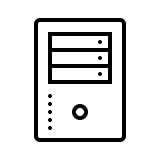 40Mb/s
40Mb/s
40Mb/s
P1

(10 MB)
P2
P3
P4
2
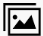 Download content file
NBS table
NBS table
NBS table
NBS table
Slide 9
Gurdev Singh, Samsung
July 2020
How it works (3) - Split the content
10 MB Content
16Mb/s
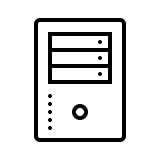 24Mb/s
24Mb/s
40Mb/s
40Mb/s
40Mb/s
P1

(5,3,2)
P2
P3
P4
Split the file on the basis of bandwidth
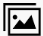 3
NBS table
NBS table
NBS table
NBS table
Slide 10
Gurdev Singh, Samsung
July 2020
How it works (4) – Find suitable chunk, Initiate Transfer
2MB Chunk
16Mb/s
4
3MB Chunk
24Mb/s
24Mb/s
Initiate transfer
5MB Chunk
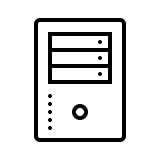 40Mb/s
40Mb/s
40Mb/s
P1

(5,3,2)
P2
P3
P4
10 MB Content
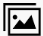 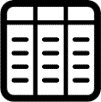 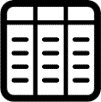 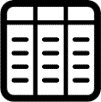 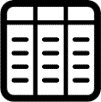 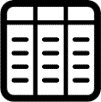 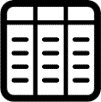 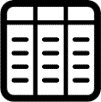 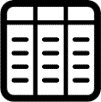 Legends
Node
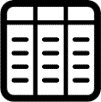 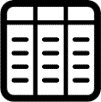 Mission: make 10 MB content available to all 4 nodes
Download completed in 5 sec
NCA
Table
NBS Table
Slide 11
Gurdev Singh, Samsung
July 2020
Structure of NBS & NCA Table
Node Bandwidth Strength (NBS) table
Node Content Availability (NCA) table
NCA table at ‘T3’ i.e. third cycle of chunk transfer
NBS table will be created from Link Metric for best path nodes. 
NBS will contain the alternative path as well along with best path but only for the nodes of best path.
This table entries will be used to split the content (file) to subparts (chunks)
NCA table will contain the information about which file part (chunk) is available on which node.
This table information will be broadcasted to whenever a node completes the chunk downloading.
Slide 12
Gurdev Singh, Samsung
July 2020
Visualization – Chunk downloading
.
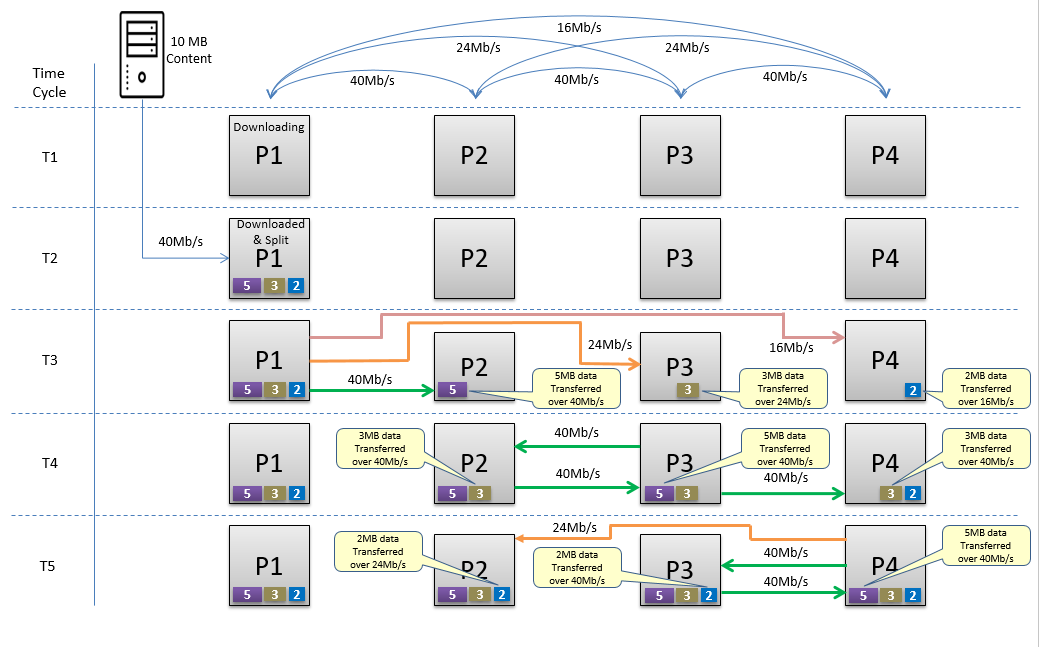 Slide 13
Gurdev Singh, Samsung
July 2020
Improvements
File splitting approach (proposed)
Legacy approach (Download and forward)
1
Mission: make 10 MB content available to all 4 nodes
~ 40% improvements
2
Mission: make 11 MB content available to all 5 nodes
50% improvements
Slide 14
Gurdev Singh, Samsung
July 2020
Advantages – Reduced congestion and duplicate packets
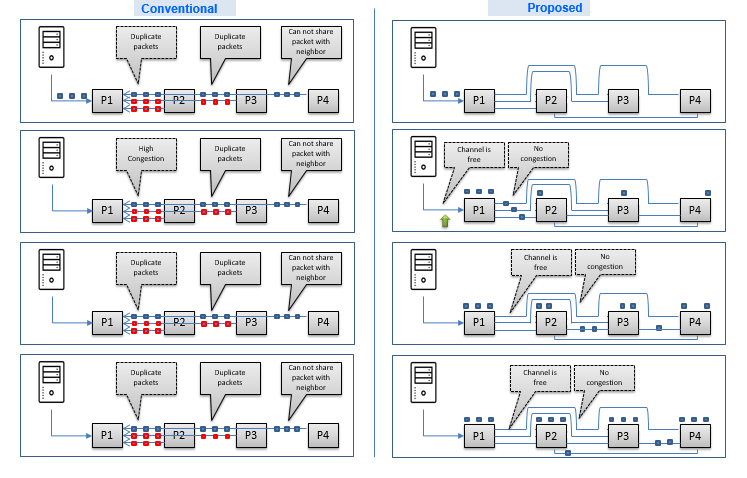 Slide 15
Gurdev Singh, Samsung
July 2020
Implementation details
1
File distribution request initiated
2
Identify Link Quality 
Bandwidth of one nodes to other node on Mesh network
3
Make Best Path
Select a best path by assessing link quality. List nodes of best path.
4
Make Alternate Path
Use selected nodes, create path which are having lesser Link Quality. Create Link Metric (NBS)
5
Split file to chunks
Read NBS table and split the file to chunks on the basis of bandwidth at one node.
6
Start chunk transfer 
Assign appropriate chunk suitable for bandwidth
7
Update the location of Chunk
Chunk download successful   > update NCA table
8
Broadcast NCA table
Make file Chunk location information available to all.
9
Find next chunk 
Find Chunk location  from NCA table & transfer chunk
10
Consume File
Merge all chunks and make original file.
Slide 16
Gurdev Singh, Samsung
July 2020
Flow chart
Start
Check the node with best bandwidth with content server, term this as  Gateway node
Content  Transfer initiated
Download content to Gateway node
Link State Routing initiated for path
No
Link quality assessment
Content download finished on gateway node ?
Create best path for content transfer
Link Metric created
Yes
Get Bandwidth strength from NBS table & Split content file into chunks
Check alternative paths within best path node
Add headers to file parts (Sequence No, Hash Key)
Create Path List with lesser bandwidth
C1
Marked Link Metric NBS Table
Slide 17
Gurdev Singh, Samsung
July 2020
Flow chart
Adjust Routing with Capping as per bandwidth from NBS
Does all file parts download complete ?
C1
Yes
Scan suitable bandwidth channel 
for file part transfer
No
Check missing part on node, Scan NCA Table to find the availability of missing file-part on a nearby node
No
Is file-part suitable for  channel bandwidth
Is Required file-part location found ?
Yes
Initiate file part transfer, file part received on node.
No
Yes
Update file part availability on NCA Table
Node Content availability NCA Table
Check file-part header and assemble content file.
Broadcast Content Table NCA
Stop
Slide 18
Gurdev Singh, Samsung
July 2020
References
1. 	Multi-Hop Dilemma
	https://www.semanticscholar.org/paper/Solving-the-Wireless-Mesh-Multi-Hop-Dilemma/122652dc85cc0bcfeba921de61f99045317b29fe

2.	Mesh networking challenges in  downloading 
	https://ieeexplore.ieee.org/stamp/stamp.jsp?arnumber=6761320

3.	Latency in information delivery
	https://www.researchgate.net/publication/314719782_80211s_QoS_Routing_for_Telemedicine_Service

4.	Delay in synchronization
	http://www.strixsystems.com/products/datasheets/strixwhitepaper_multihop.pdf

5.	A New Link Scheduling Algorithm for Concurrent Tx/Rx Wireless Mesh Networks
	https://ieeexplore.ieee.org/document/4533610
Slide 19
Gurdev Singh, Samsung
July 2020
Thanks
Slide 20
Gurdev Singh, Samsung